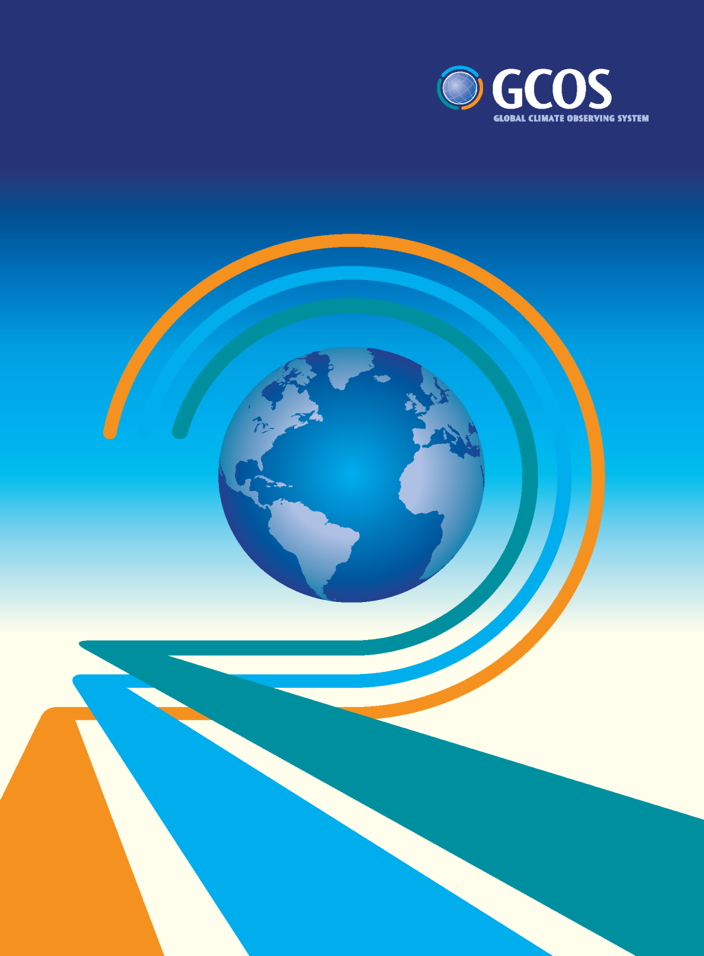 Outstanding Actions from TOPC 19
Simon Eggleston
Outstanding Actions
Outstanding Actions
ECV Stewards
Should
Maintain ECV Factsheets – update data sources
Review suggestions for new data sources
Watch over observational performance and status of Implementation Plan actions 
Report to future TOPC
ECV Stewards
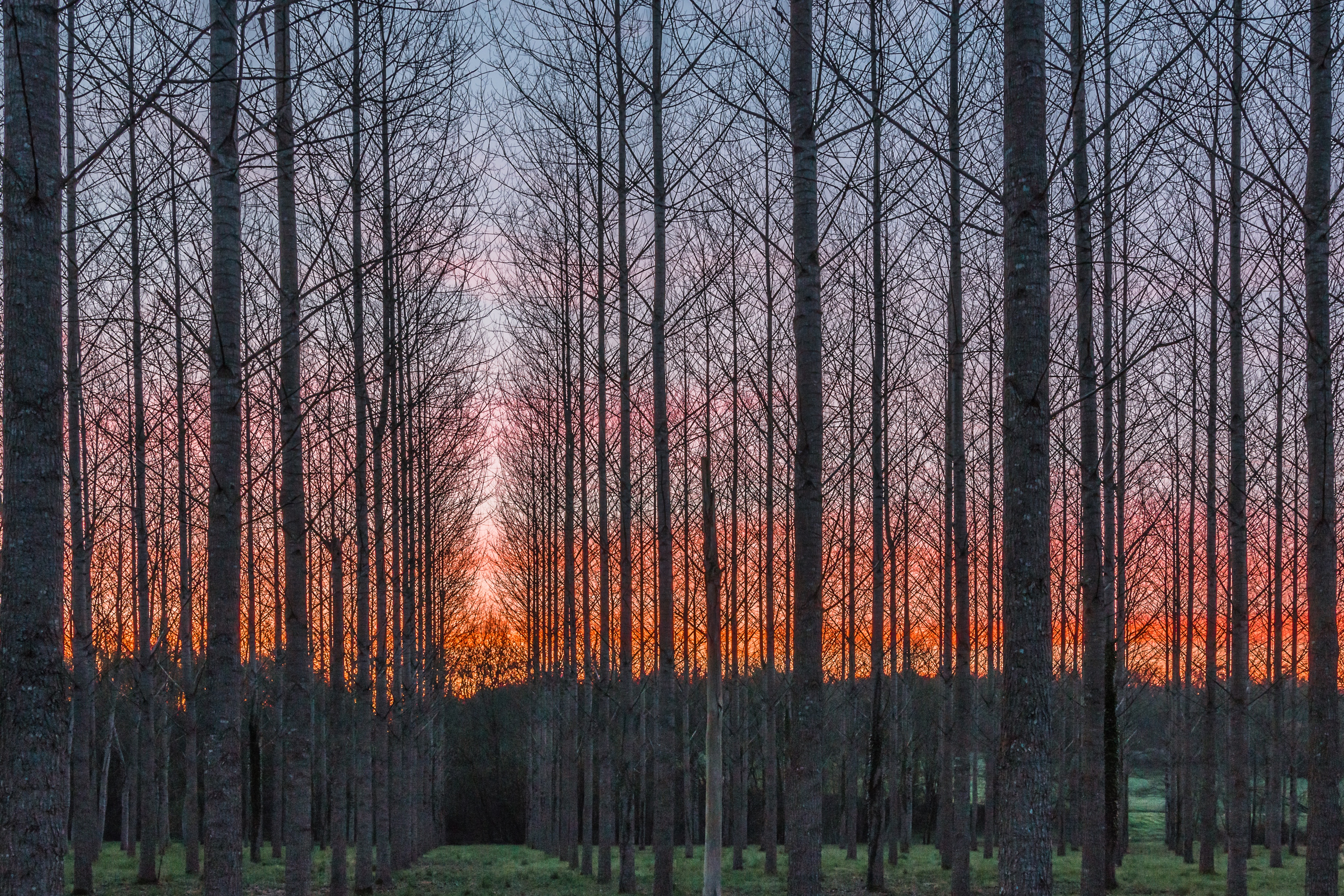 @gcos_un
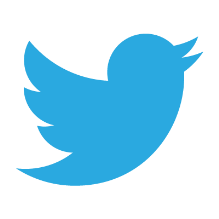 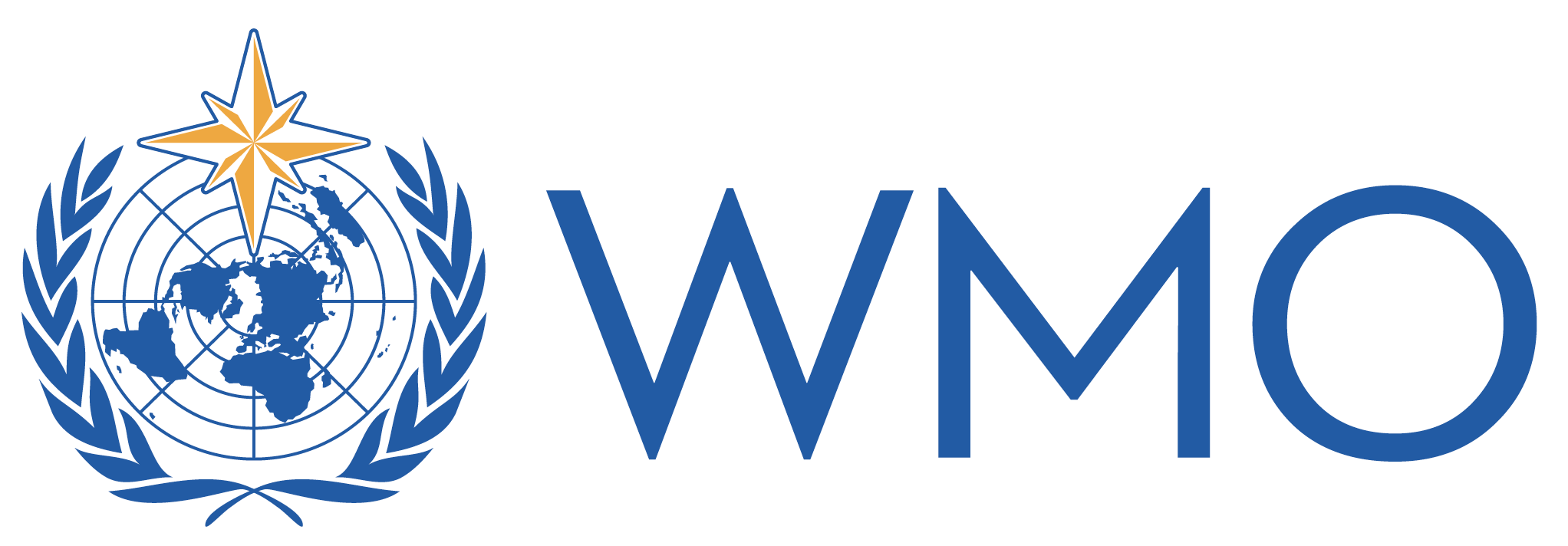 gcos.wmo.int
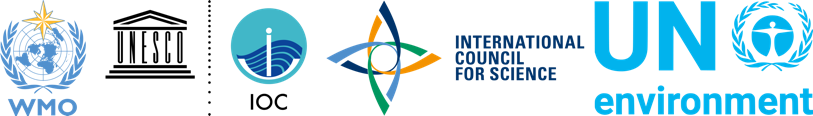 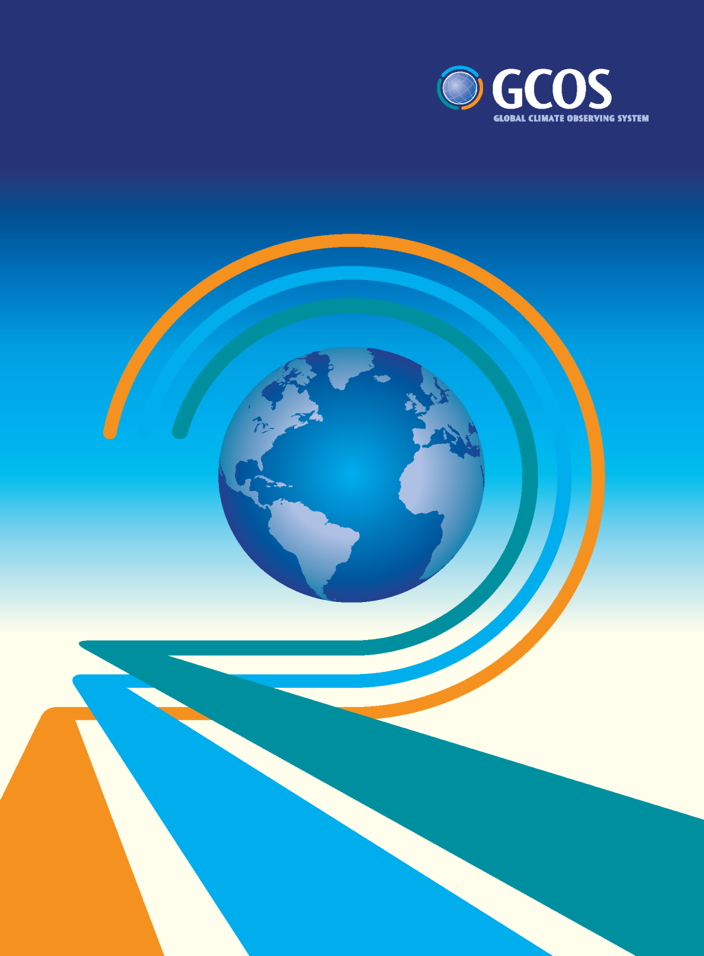 Terrestrial Actions in the GCOS Implementation Plan
Simon Eggleston
General
Hydrology
Cryosphere
LAI, FAPAR and Albedo etc.
Biosphere
Anthropogenic use of resources
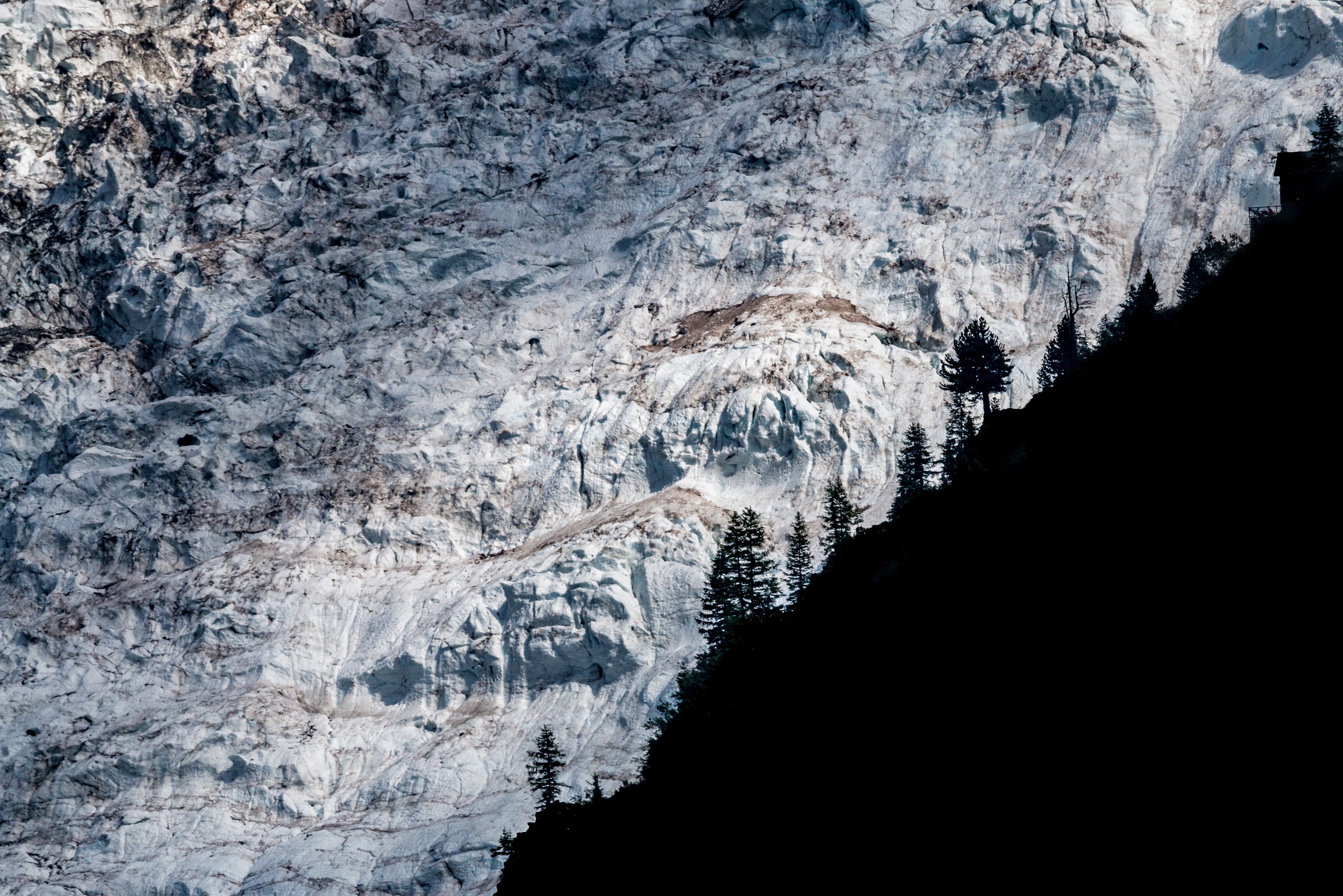 @gcos_un
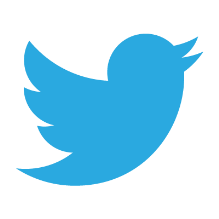 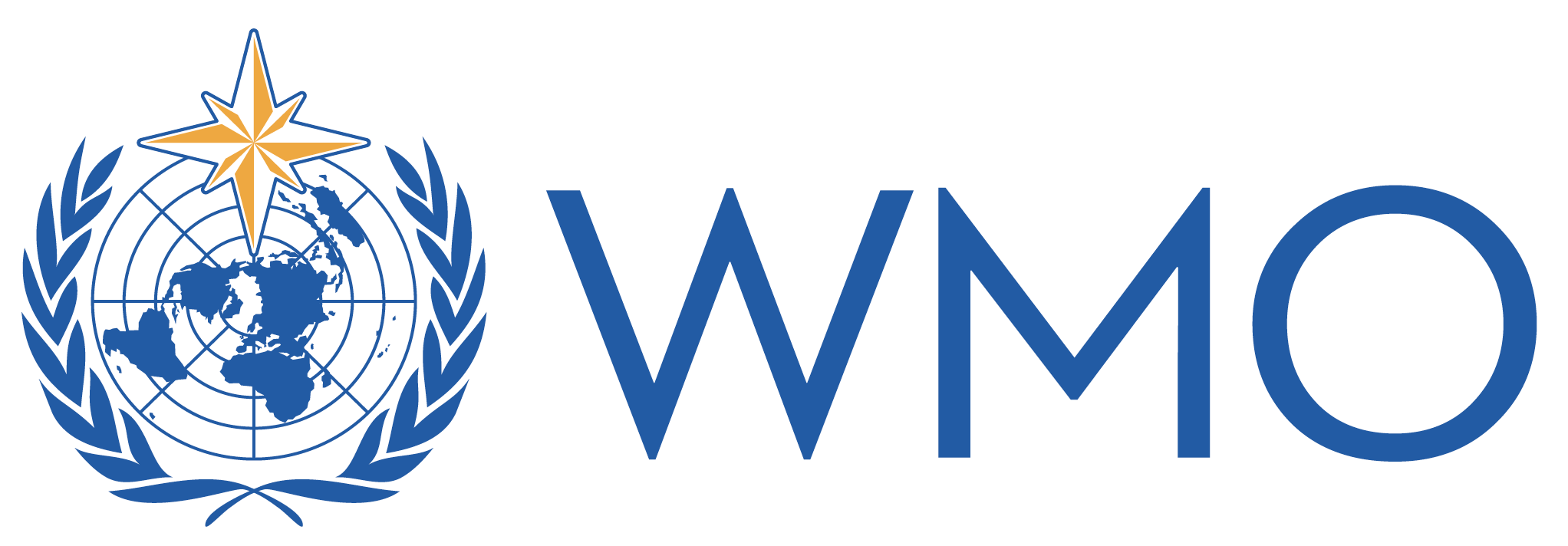 gcos.wmo.int
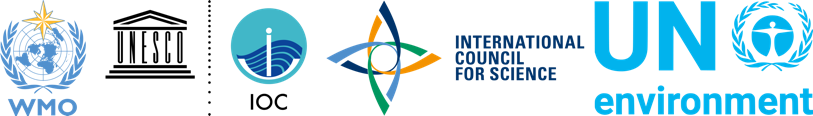